綾瀬川の魚と昆虫を調べよう！
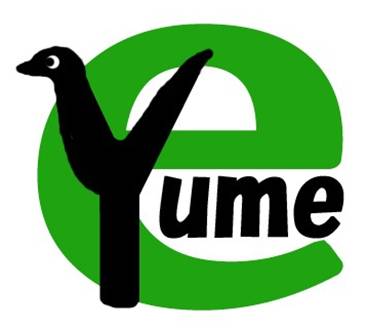 エコゆめ探検隊と
２０１３年　７月７日(日）１０：３０～１５：３０
参加費：500円
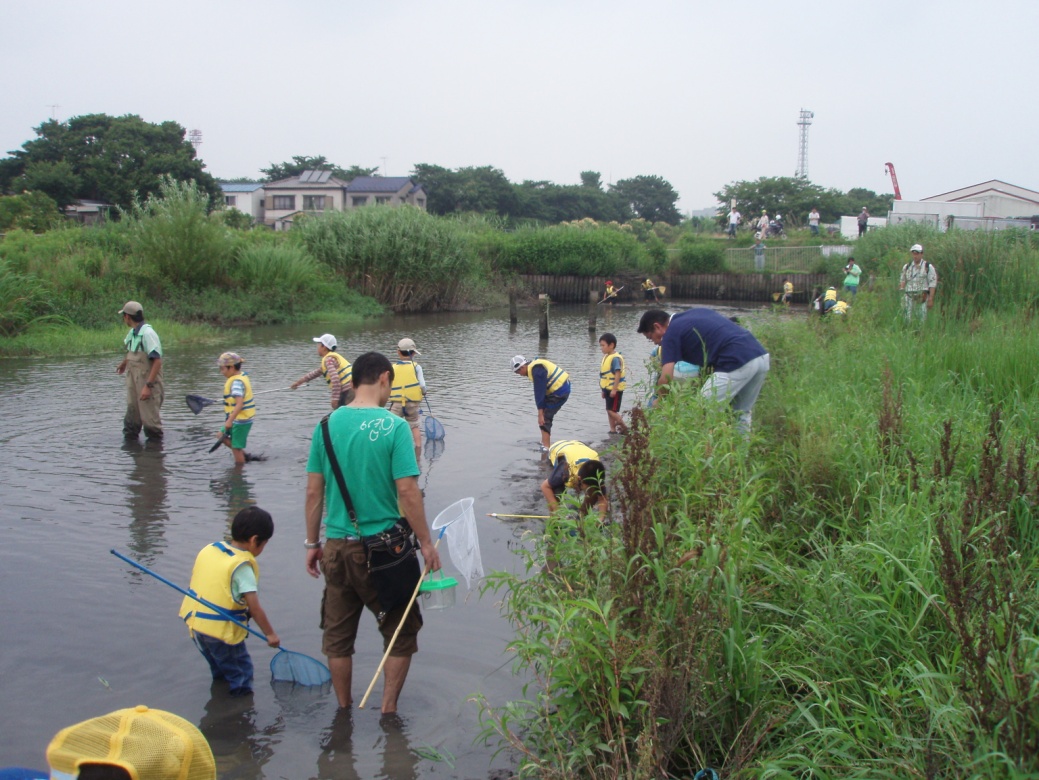 周辺生物ガイドブックもらって
　投網にかかった魚を調べよう！　
　飛んでいるギンヤンマを観察して見よう！　　　　　　　　　　　　　　　　　　　　　　　　　　　　　　　　　　　　　　　　　　　　　　　　　　　　　　　　　　　
　カモもあそびにくるよ！
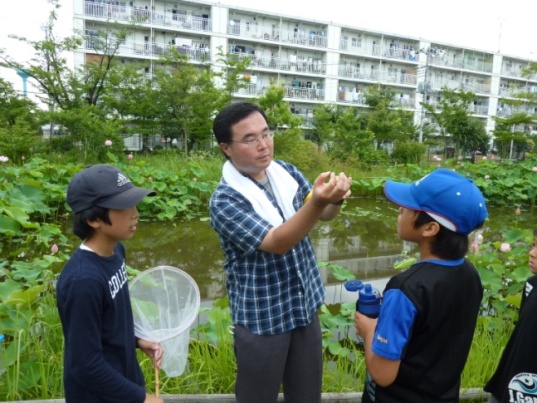 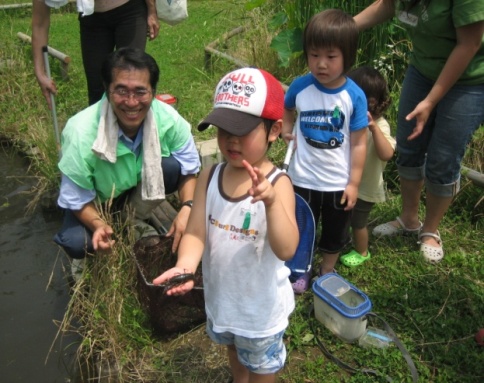 おさかなポストの山崎充哲さん
が投網を打って、楽しい魚の
お話をしてくれるよ！
昆虫のことなら何でもの
土岐秀則先生に聞いちゃおう！
八潮市大曽根ビオトープ
主催：NPO法人エコロジー夢企画
http://www.ecoyume.net
＜７月７日（日）スケジュール＞　
　　　　　　　　　　　　　　　　　　　（小雨決行、大雨の場合は７月１４日(日）に振り替え）１０：１５～　受付　桑袋ビオトープ公園　参加費： ５００円(保険料・含む） １０：３０～　開会１０：３５～　昆虫を見つけよう　　　　　　　　　　　土岐先生が解説１１：３０～　お弁当タイム
１２：００～　徒歩で大曽根ビオトープへ移動
１２：３０～　大曽根ビオトープの魚と昆虫調べ
１３：３０～　山崎充哲さんの投網で魚を採集
　　　　　　　　観察し一番好きな魚の絵を書こう！
１５：３０～　閉会
 ※小学校低学年は、保護者同伴
＜服装＞　薄手の長袖・長ズボン・汚れても良いクツ・帽子
＜持ち物＞昆虫採集用アミ・虫かご（名前を書いてきてね）お弁当・飲み物・タオル・着替え・はきかえ用クツ

＜今後の予定＞　・１０月１９日(土）１５:００～１８：００
　　　大曽根ビオトープ　お月見コンサート　　　　　　
・１０月２６・２７日　　(土・日）　　　　　足立区環境フェア出展(足立区役所）　
　　　　　　　　　　　　　　　　　　　　　　　　　　　　　　　（バイオリン演奏者：穴澤雄介さん）
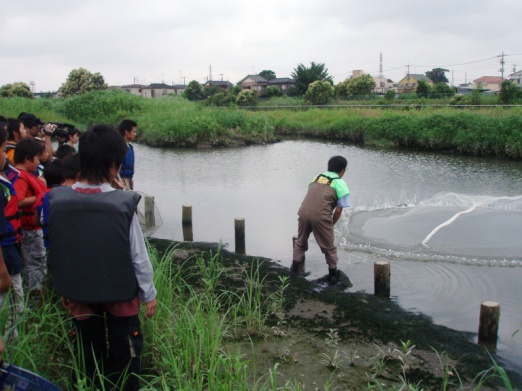 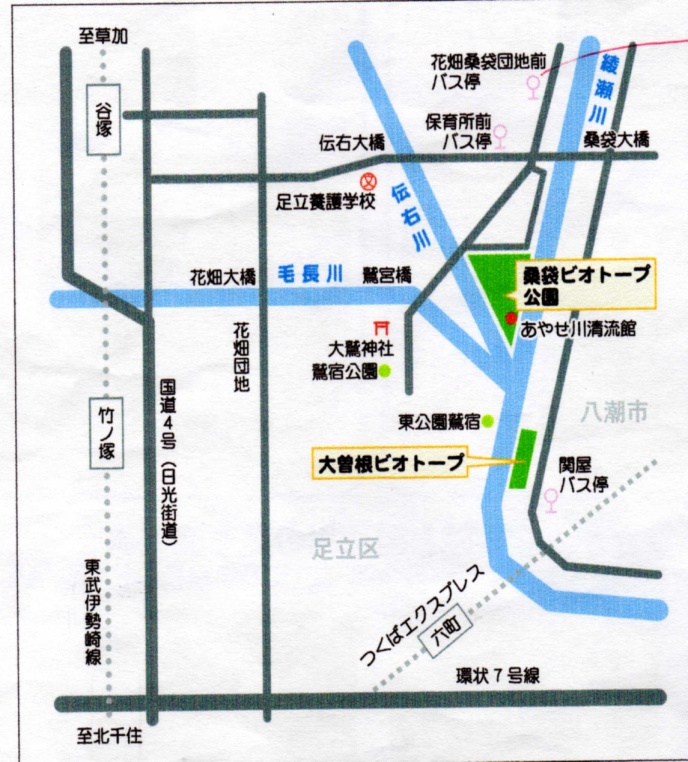 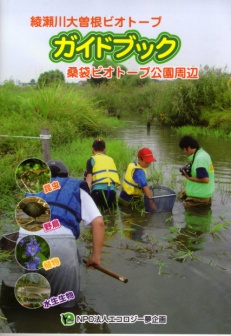 TOTOの看板を目印に
左に曲がると八潮市の
大曽根ビオトープ
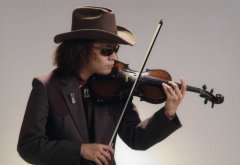 年間協賛：あだち女性異業種交流会風大地・ (㈱トミテック　
　　　　　　　MUM　・　ぷらちなくらぶ　
協力：三菱UFJ 東京千住中央支店　　　　　　
後援（予定）：足立区教育委員会・八潮市教育委員会
＜自然エネルギーで東日本被災地支援＞
　太陽熱温水器寄贈プログラムを実施中！　　
　皆様からの寄付で、これまでに設置した 太陽熱温水器は
　住田町仮設住宅やイチゴ農家への支援を含めて１７２基
まだまだ支援は必要です。ご寄付をお願いします。
　つながり・ぬくもりプロジェクト
　　www.tunagari-nukumori.mizunet.jp
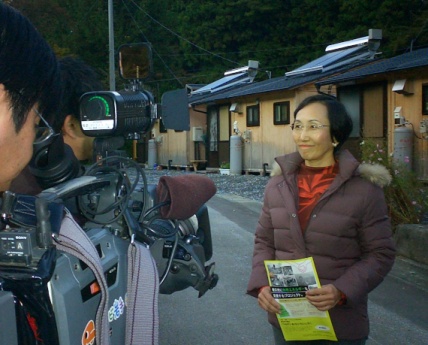 【申込み】　ＮＰＯ法人エコロジー夢企画代表：三井　元子
  〒120-0014　足立区千住中居町２０-７　スズキビル２０１
  TEL・FAX　　０３-３８８６-６５５４　（０９０-２９０５-６７５４）
  E-mail： info@ecoyume.net